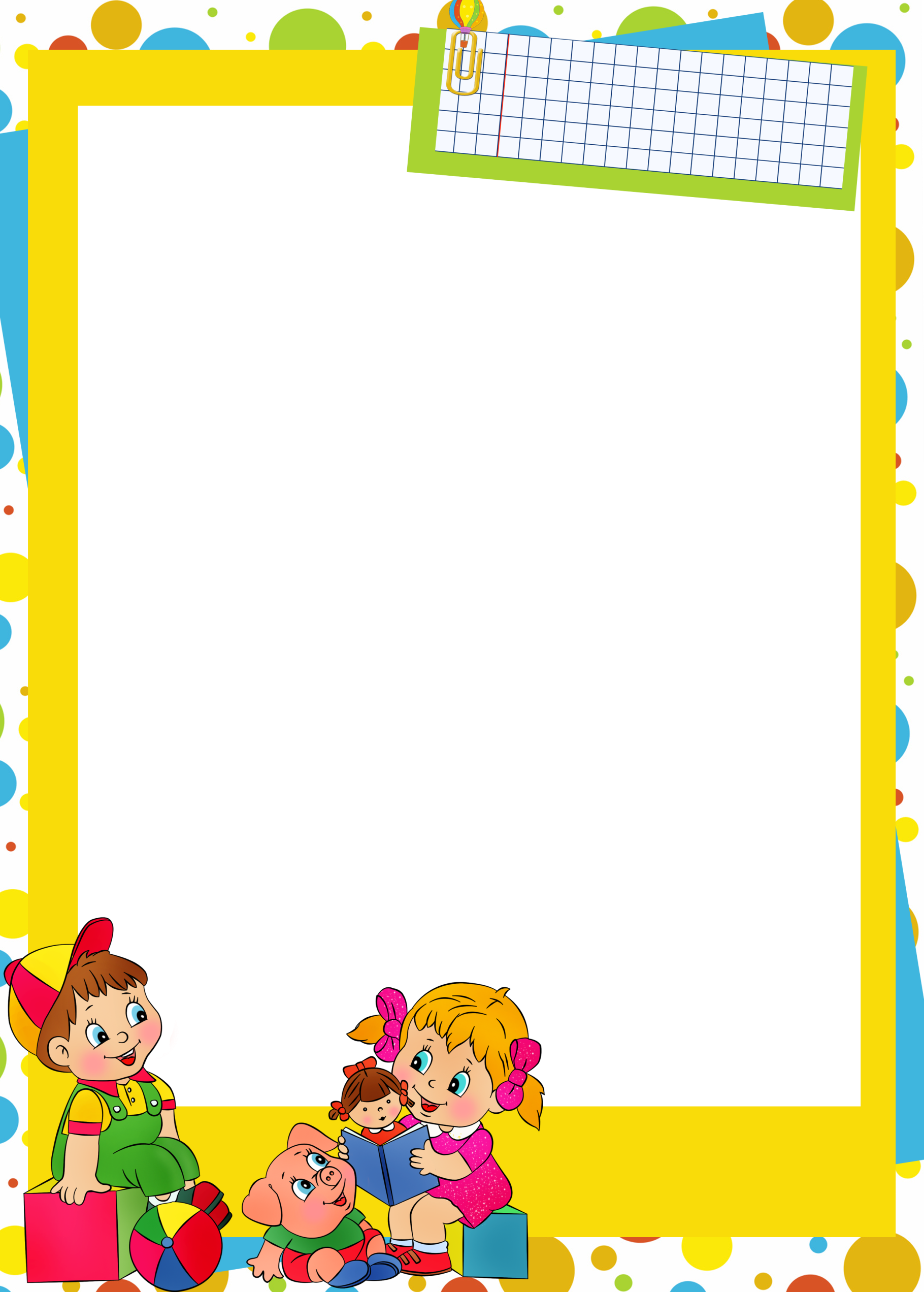 ДОБРЫЙ ДЕНЬ!

Нестабильность внимания или расконцентрированность многие родители считают естественным качеством детства. Он же ребенок, значит, он не может быть внимательным, он не способен долго слушать (смотреть, чем-то заниматься) и т.д. Но когда видишь полугодовалого ребенка внимательно и сосредоточенно занимающего исследованием какого-то предмета или материала на протяжении 20 минут, или полуторагодовалого, который может увлеченно проталкивать шарик в отверстие, наблюдать, как он выкатывается, затем снова проталкивать и наблюдать, и снова проталкивать. Невольно задумываешься о том, что умение концентрироваться на чем-то у детей прекрасно развито, когда это им нужно и интересно. А, кроме того, эта особенность психики прекрасно поддается развитию, если целенаправленно и грамотно уделять этому внимание с раннего возраста.
НЕ ПРЕРЫВАЙТЕ             
Ребенок обладает природной способностью концентрироваться.Мария Монтессори называет это свойство спонтанной внутренней концентрацией, которая основана на свободе выбора занятия, она настолько абсолютна, что ребенок, увлекшись чем-то интересным, не замечает никаких других стимулов вокруг себя, таких как люди, музыка, шум. Такую способность нужно поддерживать и лелеять. А мы порой грубо прерываем занятия малыша. Вот он увлекся чем-то, сосредоточился и даже не слышит нашего оклика: «Я говорю, пора обедать!» Не настаивайте, позовите немного позже!
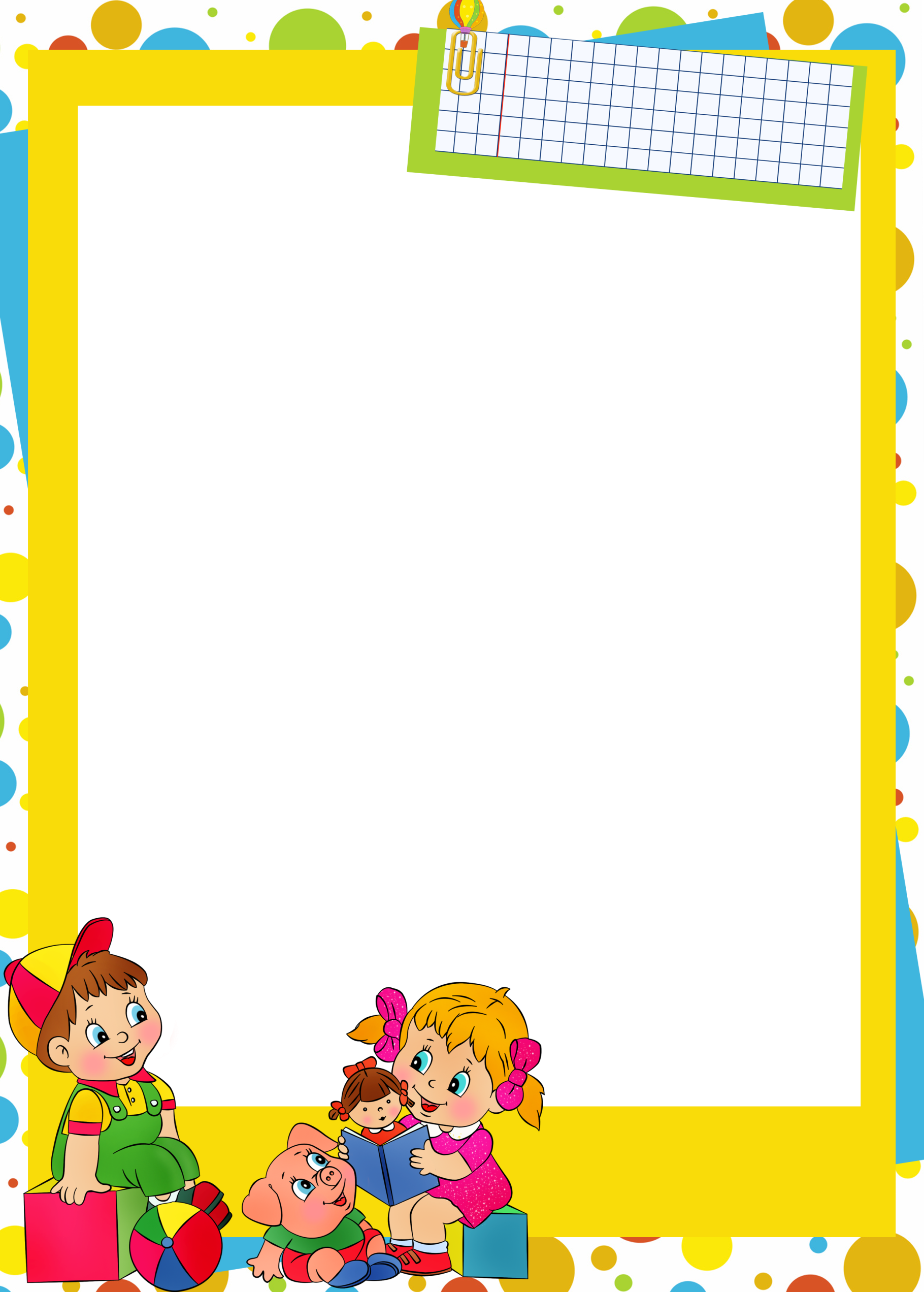 НЕОБХОДИМЫЙ ИНТЕРЕС!

Необходимо, чтобы в окружающем пространстве ребенка, имелись предметы (и мотивы), способные вызвать его интерес. Мария Монтессори писала, что если малыш с интересом может использовать предметы по назначению, это создает «некий умственный порядок», а совершенствование координации движений вместе с «умственным порядком» и есть основа концентрации. Не перегружайте ребенка запретами, предоставьте ему максимальную свободу выбора и проявления интереса, помогайте ему осваивать предметы в окружающем его мире, а также совершенствовать координацию движений, он хочет сам включить свет в ванной, помогите в первый раз подтащить стул, взобраться на него, включить, затем спуститься. Только настоящие действия и настоящие предметы вызывают у ребенка неподдельный интерес. Зрелища тоже вызывают у детей восторг и интерес. Регулярные походы в театр, музей и т.д. учат ребенка концентрироваться на зрительных и слуховых образах, долго и внимательно наблюдать. Увеличивайте время таких мероприятий постепенно.
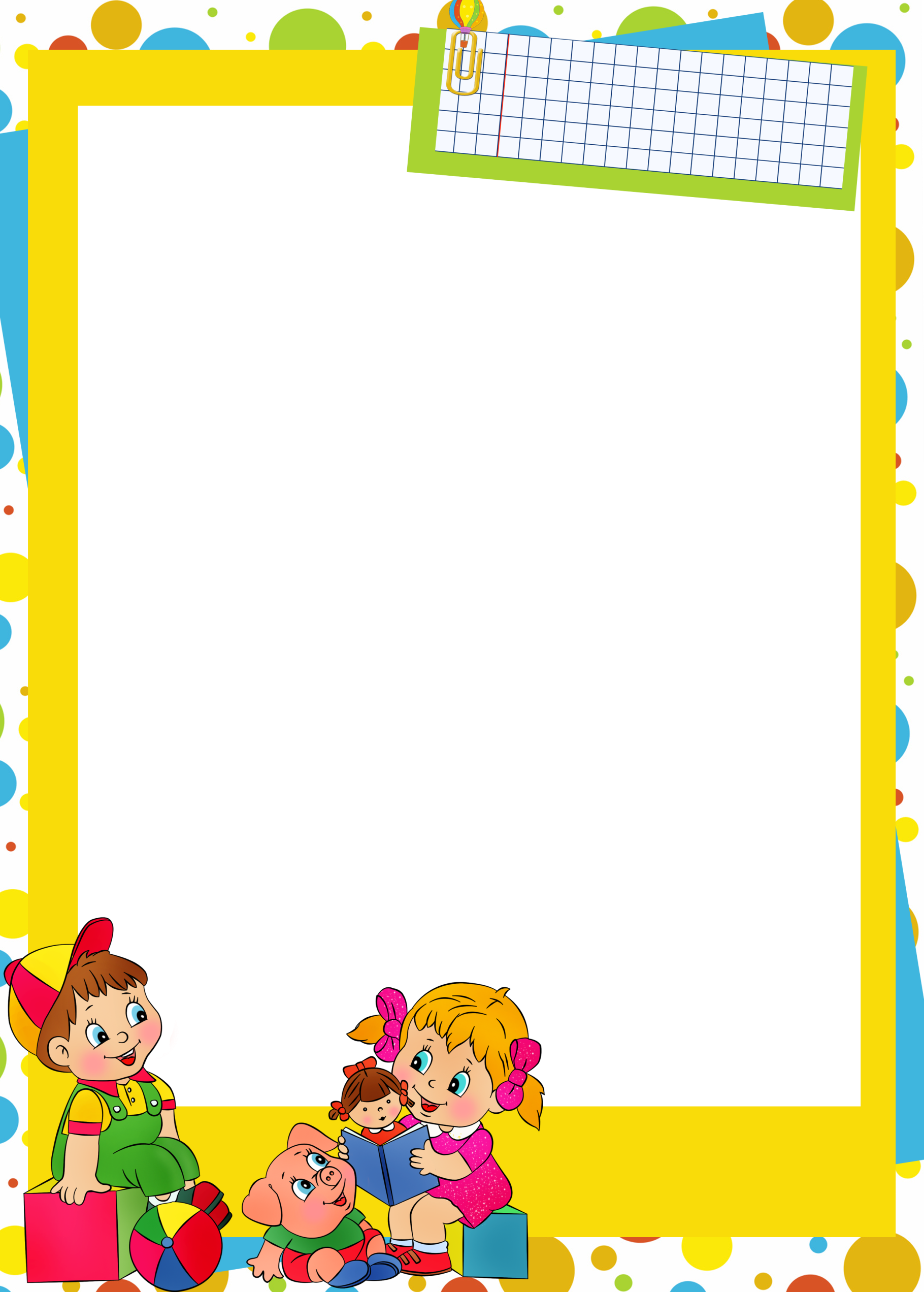 ДОВЕРЬТЕ РЕБЕНКУ НАСТОЯЩЕЕ ДЕЛО
             Не бойтесь доверять ребенку домашние дела, пользуйтесь тем моментом, когда ему это интересно, даже если уборка после его «работы» занимает какое-то время. То, что для нас рутина, для ребенка увлекательная игра, причем развивающая мелкую моторику и повышающая самооценку ребенка. Мне не раз приходилось наблюдать, как маленькие энтузиасты изо всех сил стараются помочь. «Мама, дай тряпки, мы будем мыть пол». Внутри у меня все холодеет, представляю, сколько сил я потрачу потом на ликвидацию последствий, но внешне я невозмутима. Ведь это стоит той старательной сосредоточенности, которая написана на лицах малышей. А удовлетворение от сделанной работы в следующий раз заставит их быть еще сосредоточенней и концентрироваться дольше. Если в доме есть растения или животные, привлеките малыша к ухаживанию за ними. Не бойтесь делиться с ребенком вашими увлечениями, обсудите с ним, почему это так интересно. Покажите ребенку, как нужно стирать по-настоящему: намыливать, полоскать, отжимать, встряхивать и развешивать. В наш век автоматической стирки большинство детей этого никогда не видели. Если вы натяните на уровне ребенка веревочку и дадите прищепки, восторгу не будет конца. Веревку (шнурок) можно привязать к двум стульям.
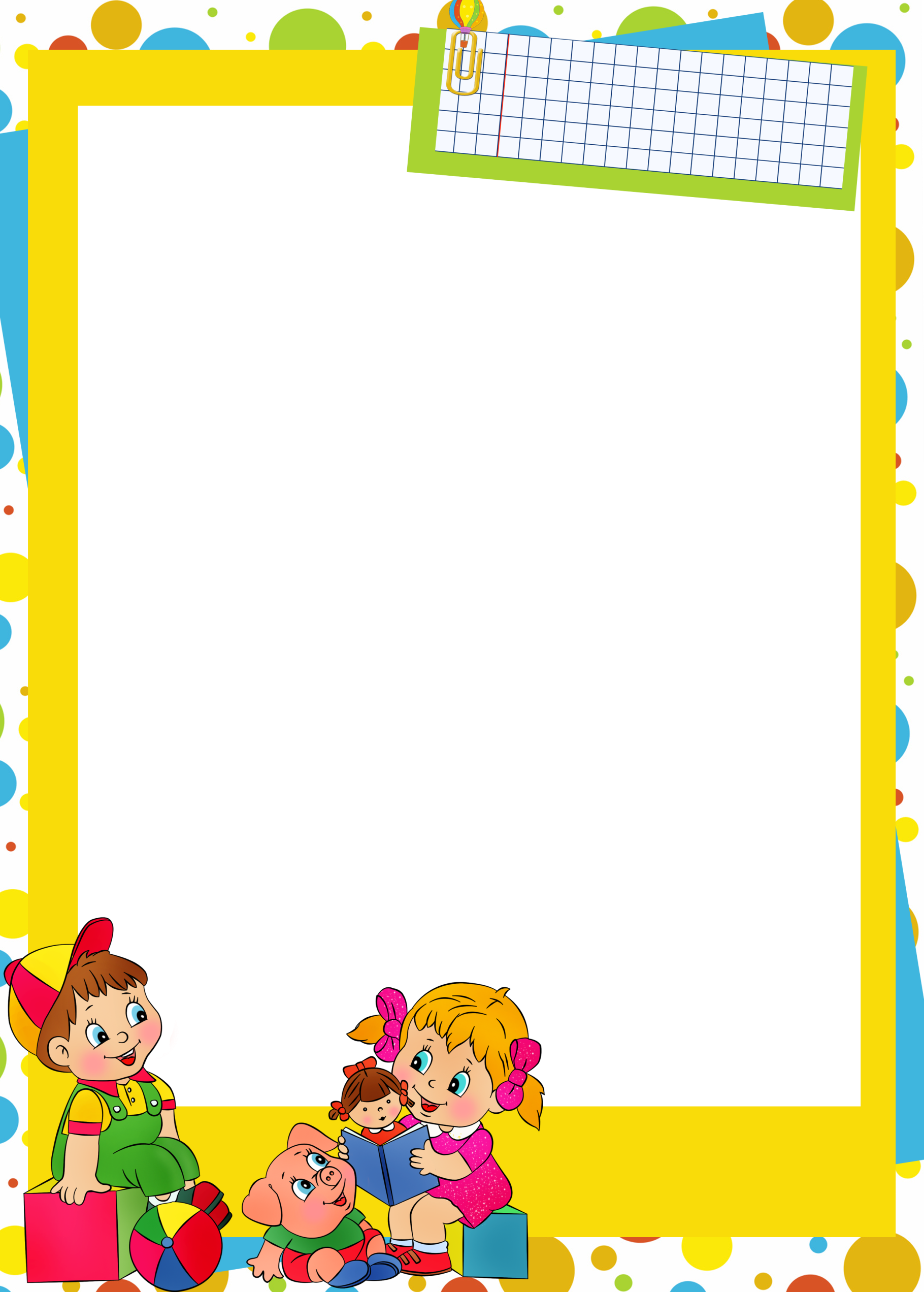 ИГРАЙТЕ В ИГРЫ НА КОНЦЕНТРАЦИЮ ВНИМАНИЯ
          Ребенку показывают несколько предметов, лежащих на столе. Когда он отвернется, один из предметов убирают или переставляют. От ребенка требуется указать, что изменилось. Начинать следует с небольшого количества предметов, постепенно его увеличивая. Ребенок рисует любую несложную картинку (котик, домик и др.) и передает ее взрослому, а сам отворачивается. Взрослый дорисовывает несколько деталей и возвращает картинку. Ребенок должен заметить, что изменилось в рисунке. Затем взрослый и ребенок могут поменяться ролями. Поиграйте в «Зеркало», особенно это если в гости пришли другие дети. В этой игре детям предлагается вслед за ведущим повторить его движения (как отдельные движения, так и их последовательность). Каждый ребенок может побывать в роли ведущего, им это очень нравится. Можно, например, танцевать, один из детей показывает движения, все внимательно следят за ним и стараются повторить. В течение 10-15 секунд нужно увидеть вокруг себя как можно больше предметов одного и того же цвета (или одного размера, формы, материала и т. п.). Если детей много, они могут дополнять друг друга. Более сложное упражнение, на концентрацию слухового внимания, когда словесное сообщение передается шепотом по кругу, пока оно не вернется к первому игроку (это может быть фраза, слова или целая сказка (увеличивайте длину сообщения постепенно).
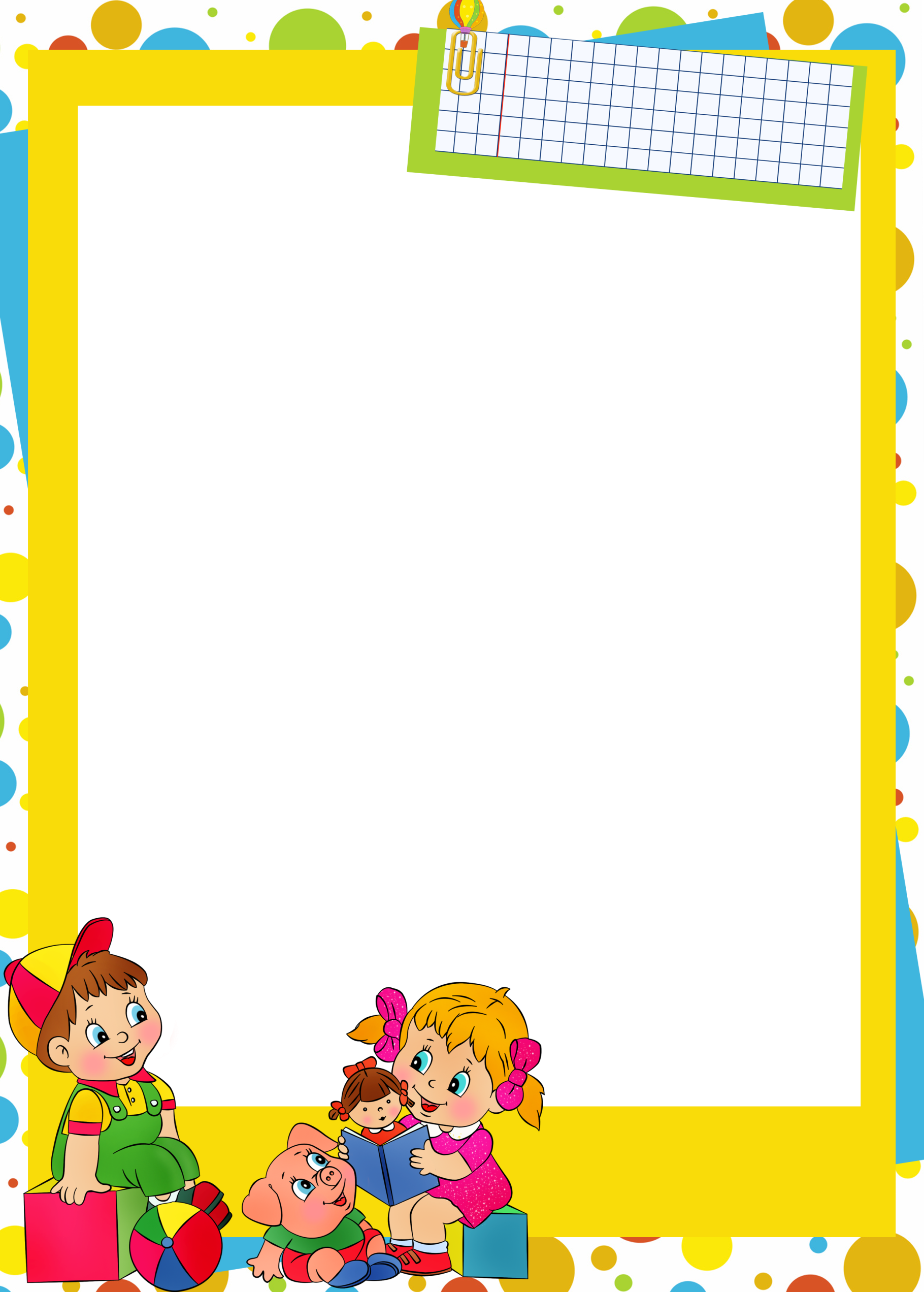 ВСЕ ДЕТИ НЕПОСЕДЫ. ДАВАЙТЕ ВЫХОД
         С раннего возраста ребенку навязывается типичный взрослый стереотип, по которому хорошо быть тихим, по сути, пассивным ребенком, и плохо быть активным, деятельным, а значит мешающим и раздражающим. Как это ни странно, необходимо давать выход детской активности, энергичности, непоседливости. Только после этого можно сосредоточиться по- настоящему и на чем-то тихом, спокойном. Спокойные, требующие концентрации игры должны чередоваться с играми подвижными и эмоциональными. Играйте с ребенком в подвижные игры, беситесь, кричите, устройте бой с подушками. Не подавляйте его активность, наоборот, дайте волю и своим эмоциям, давно забытой ребячливости. Недавно мы побывали в маленьком театре-студии, где все сидели (и лежали) во время спектакля на подушечках, после спектакля завязался настоящий подушечный бой, родители и дети бросали друг в друга подушками, давно мне не приходилось видеть сразу столько счастливых, забывших обо всех проблемах людей.
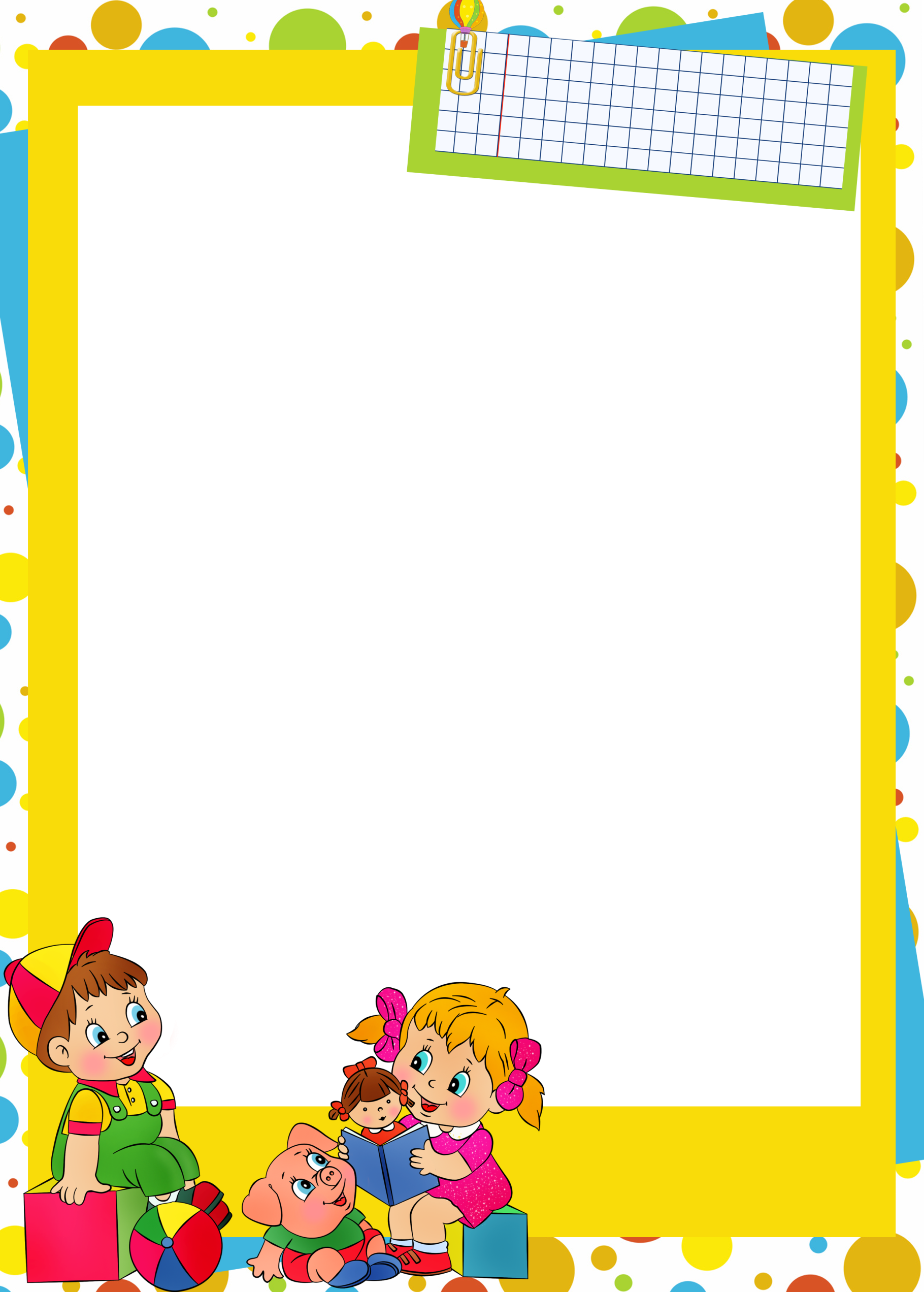 ДОВЕРЯЙТЕ СВОЕМУ РЕБЕНКУ!
             Ребенок, который не уверен в любви и доверии родителей, ни на чем не может сосредоточиться. Если ему редко говорят: «Я люблю тебя», а все чаще «Ты плохой мальчик! Так хорошие дети себя не ведут», его будут раздирать внутренние противоречия, а в результате, он будет расконцентрирован или агрессивен. Не забывайте, что лучшими помощниками в установлении хороших отношений с детьми и передаче им информации о нашей любви по-прежнему остаются: тактильный контакт, контакт глаз, добрые слова и улыбки. Пусть ваши отношения будут доверительными и демократичными. Научите ребенка быть внимательным к окружающим, для этого объясняйте свои чувства и чувства окружающих, учите сочувствовать. Например, объясните, что бабушка устала, поэтому раздражена, а вы грустите, потому что надолго уехала ваша лучшая подруга, а если сделать бабушке открытку или показать спектакль, это может поднять ей настроение и т.д. И помните, сохраняя состояние внутреннего покоя сами, вы помогаете и ребенку оставаться спокойным и внимательным!